Mokslinė - praktinė konferencija Rusų kultūros „Sidabrinis amžius“
"Серебряный век"
 – ренессанс 
русской культуры
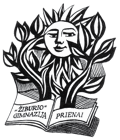 ««Серебряный век» - проявление духовного 
и художественного ренессанса, знаменующего взлет 
русской культуры конца XIX – начала ХХ веков.»
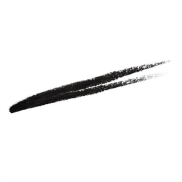 KONFERENCIJOS ORGANIZATORIAI
Prienų švietimo pagalbos tarnyba
Prienų „Žiburio“ gimnazija
Prienų „Žiburio“ gimnazija2017 lapkričio 28 d.
Konferencijos  pranešimai

1. „Валерий  Брюсов-основоположник русского символизма“. 
    Alė Olefirenko, Prienų ,,Žiburio“ gimnazija 
    (mokytoja - Nadiežda Sogačiova)
2. „Валерий  Брюсов“. Стихи. 
     Lolandra Kuzmickaitė, Prienų ,,Žiburio“ gimnazija 
     (mokytoja - Nadiežda Sogačiova)
3. „Серебряный век русской поэзии. К. Бальмонт и Ф. Сологуб“.
     Ugnė Šimonėlytė, Paulius Šernas, Deividas Zamblauskas,  
     Kamilė Simokaitytė, Garliavos Juozo Lukšos gimnazija
     (mokytoja – Aušra Masiulienė)
4. „Марина Цветаева: личность, судьба, творчество“.
     Paulina Jasiulevičiūtė, Prienų ,,Žiburio“ gimnazija
     (mokytoja - Nadiežda Sogačiova)
5. „Тема детства в творчестве Марины Цветаевой“.
     Tatjana Abramcova, Alina Čiurlytė, Anastasija Sučkova,
     Kauno A. Puškino gimnazija (mokytoja -Tatjana Bakčejeva) 
6. „Образ Гамлета в поэзии Серебряного века“.
     Gerda Jasiulionytė, Vladislav Čiuchrij,
     Generolo Povilo Plechavičiaus kadetų licėjus
      (mokytoja - Astrida Mongird)
7. „Жизненный путь и творчество Сергея Рахманинова“. 
     Eglė Navakauskaitė, Prienų ,,Žiburio“ gimnazija 
     (mokytoja - Nadiežda Sogačiova)
8. „Живописец „Серебряного века“ Кустодиев Борис  
     Михайлович“.
     Monika Janušauskaitė, Prienų ,,Žiburio“ gimnazija 
     (mokytoja - Nadiežda Sogačiova)
9. „М. Добужинский-знаменитый художник Серебряного века“.
     Valentas Aleksynas,  Kauno Jėzuitų gimnazija
     (mokytoja - Irena Liatukienė)
10. „XX a. pradžia. Moterų laikas Lietuvių literatūroje“.
       Eglė Vinskaitė, Airida Vaikšnytė, Prienų ,,Žiburio“ gimnazija 
      (mokytoja – Rūta Pūrienė)
11. „M. K. Čiurlionis - žymiausias lietuvių kūrėjas”.
       Ugnė Orinaitė, Prienų ,,Žiburio“ gimnazija 
       (mokytoja -  Rūta Pūrienė)
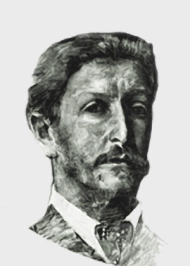 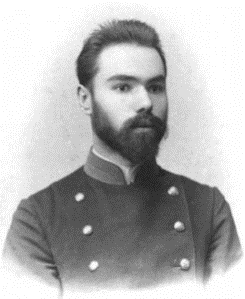 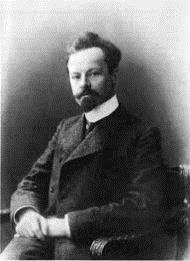 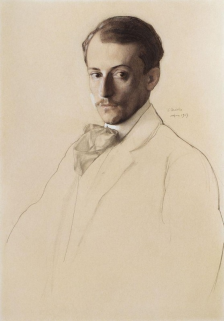 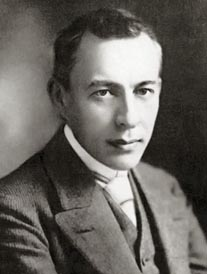 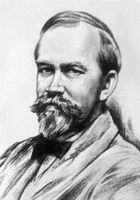 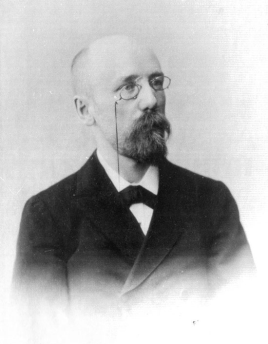 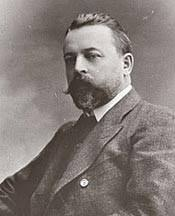 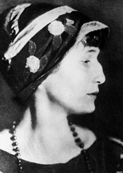 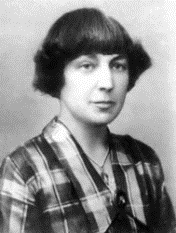 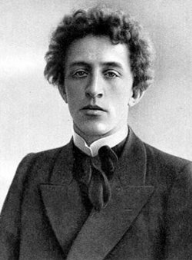 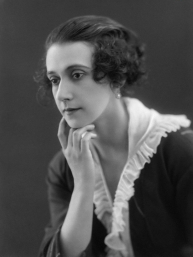 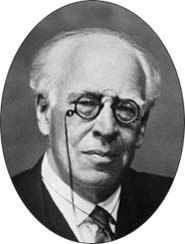 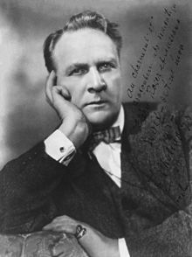 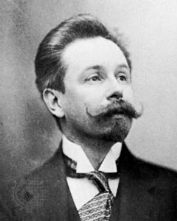 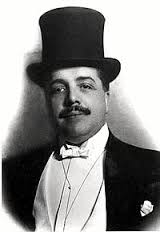 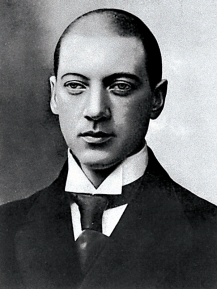 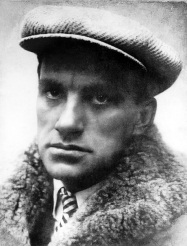 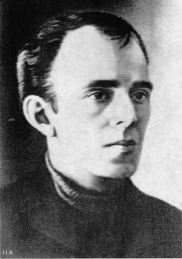 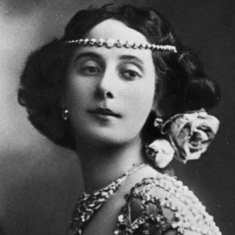 Konferencijos  programa
 
13.30 - 13.45 Konferencijos dalyvių registracija.
13.45 - 13.55 Konferencijos atidarymas.
13.55 - 14.40 Pranešimai.
14.40 - 14.50 Konferencijos uždarymas. 
                      Konferencijos dalyvių nuotrauka.